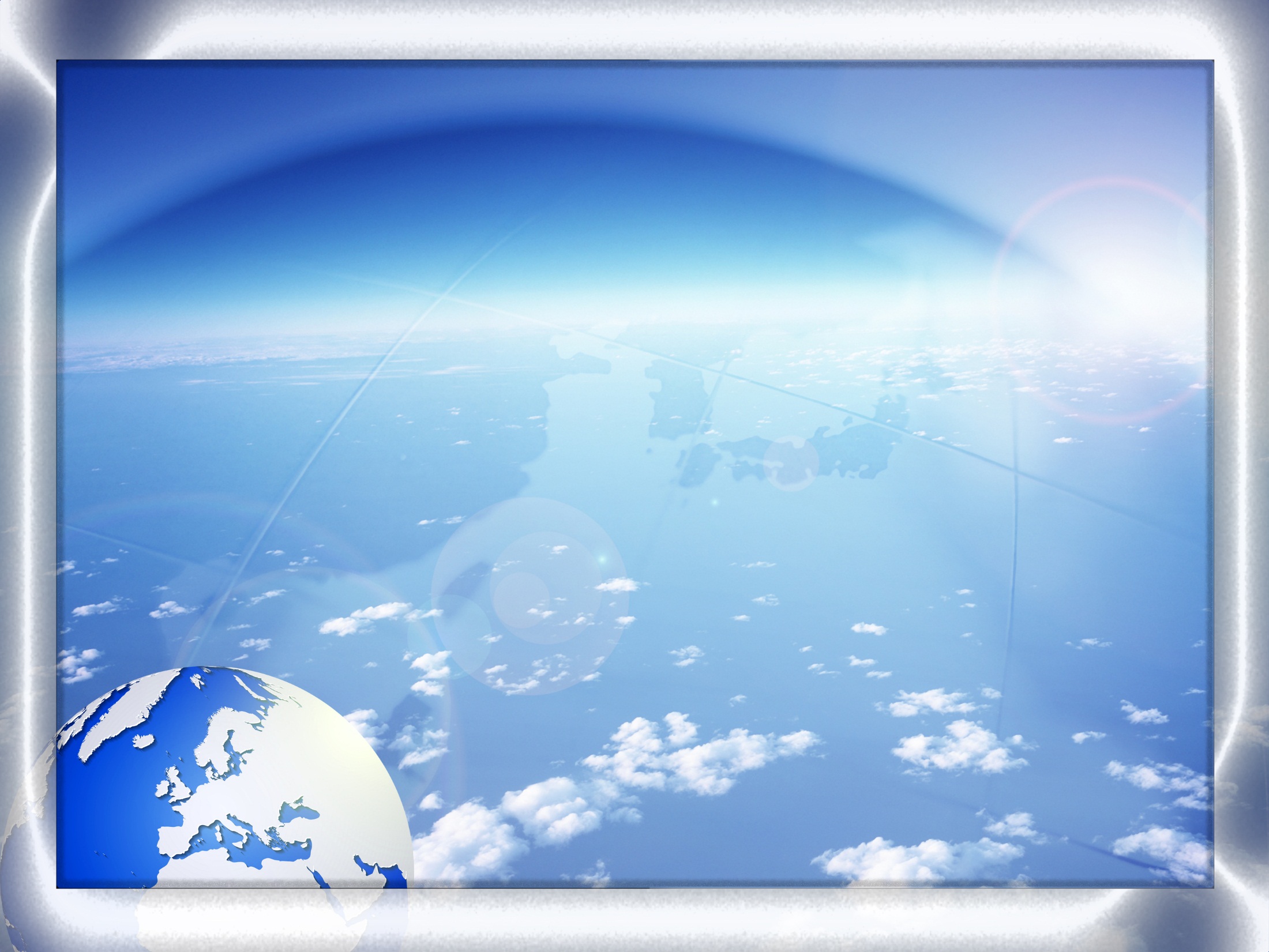 Тематический блок
«Проектирование, конструкция и производство летательных аппаратов»
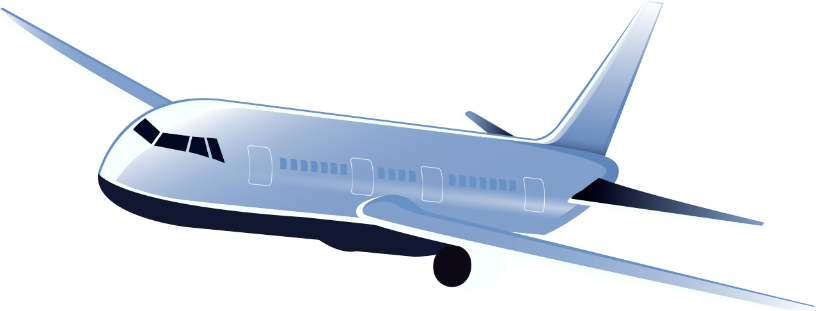 САМОЛЕТ
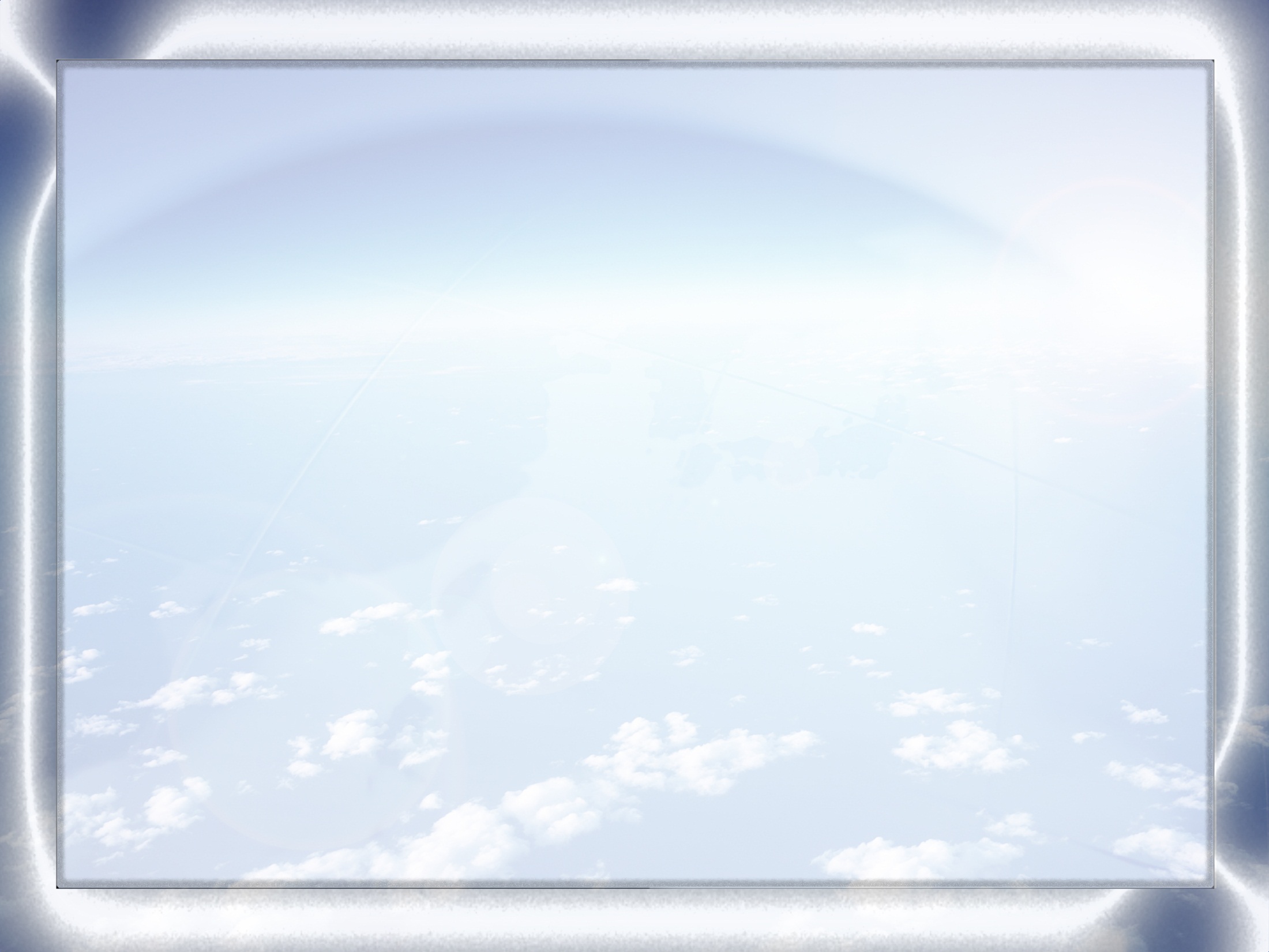 ПАССАЖИРСКИЕ САМОЛЁТЫ
Пассажирский самолёт (авиалайнер) — самолёт, предназначенный и оборудованный для перевозки пассажиров и багажа.
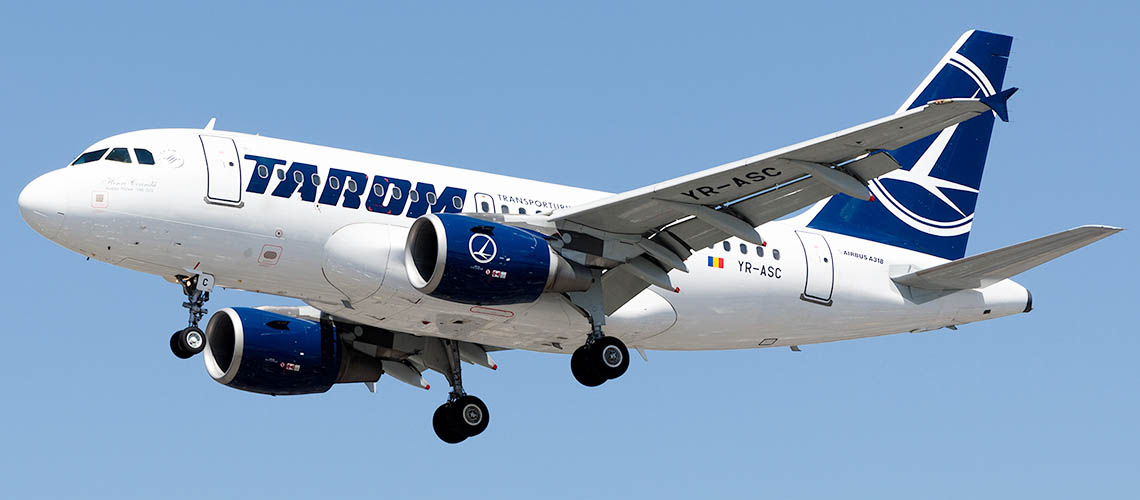 АЭРОБУС
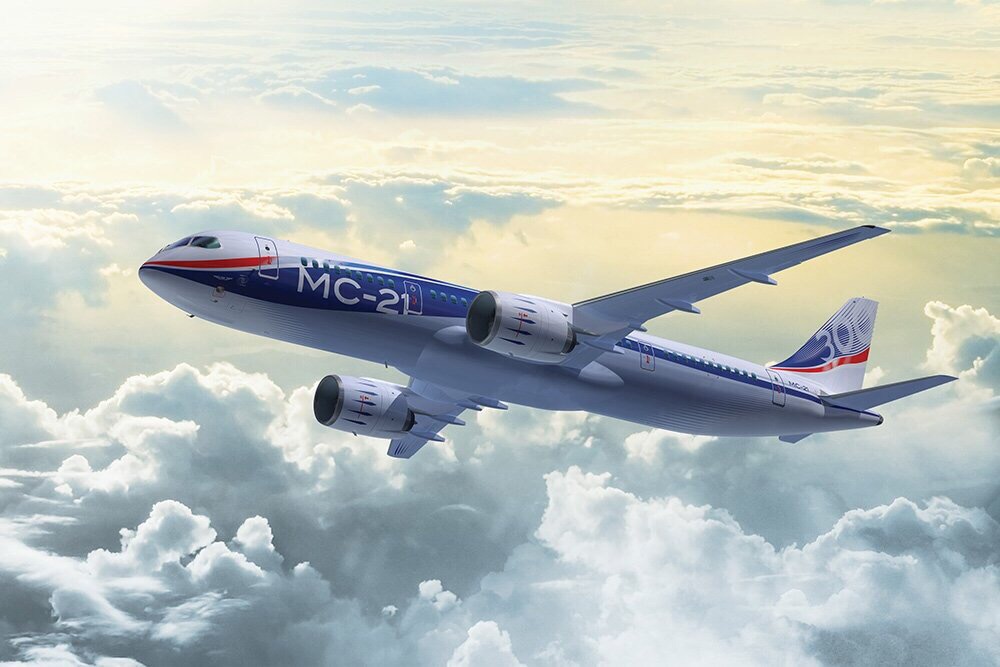 МС-21
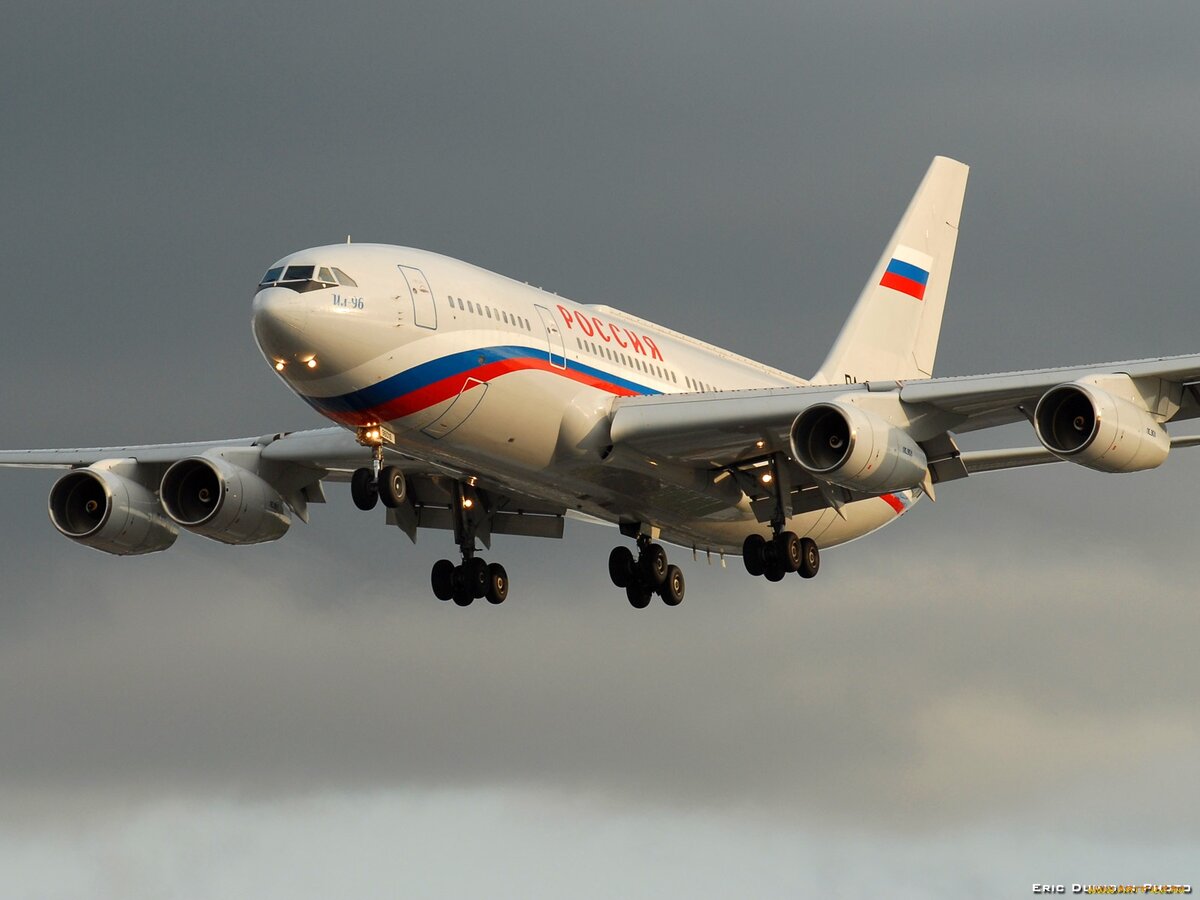 ИЛ-96
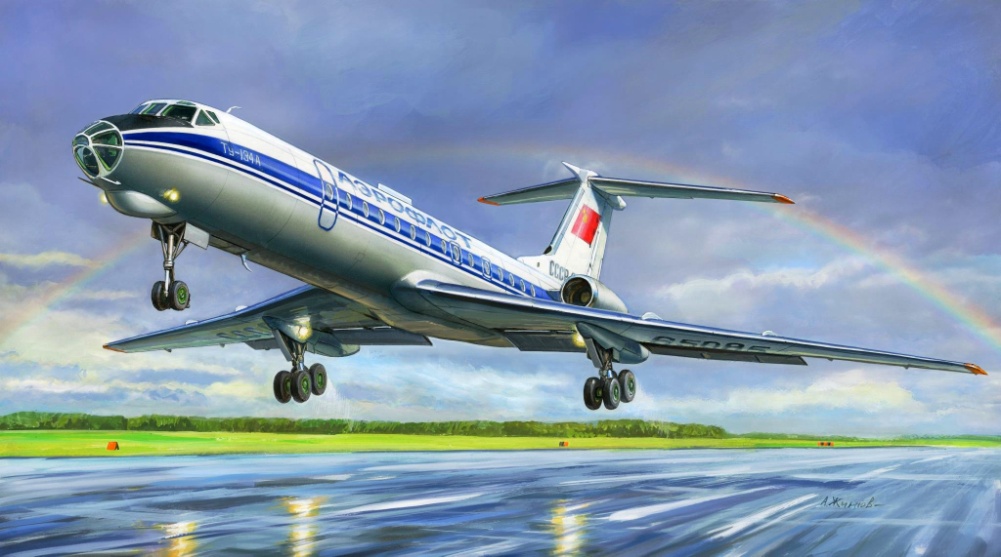 ТУ-134
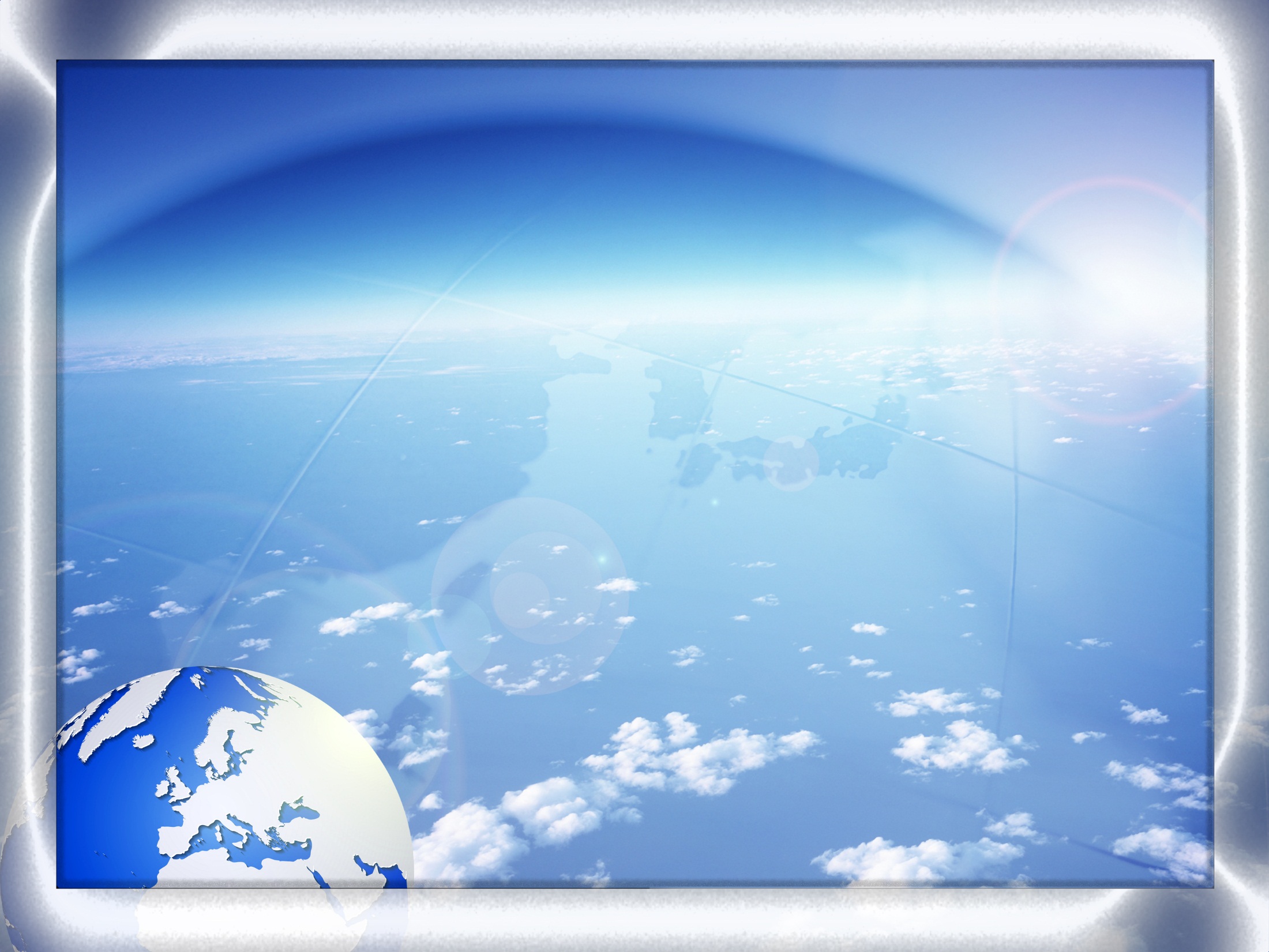 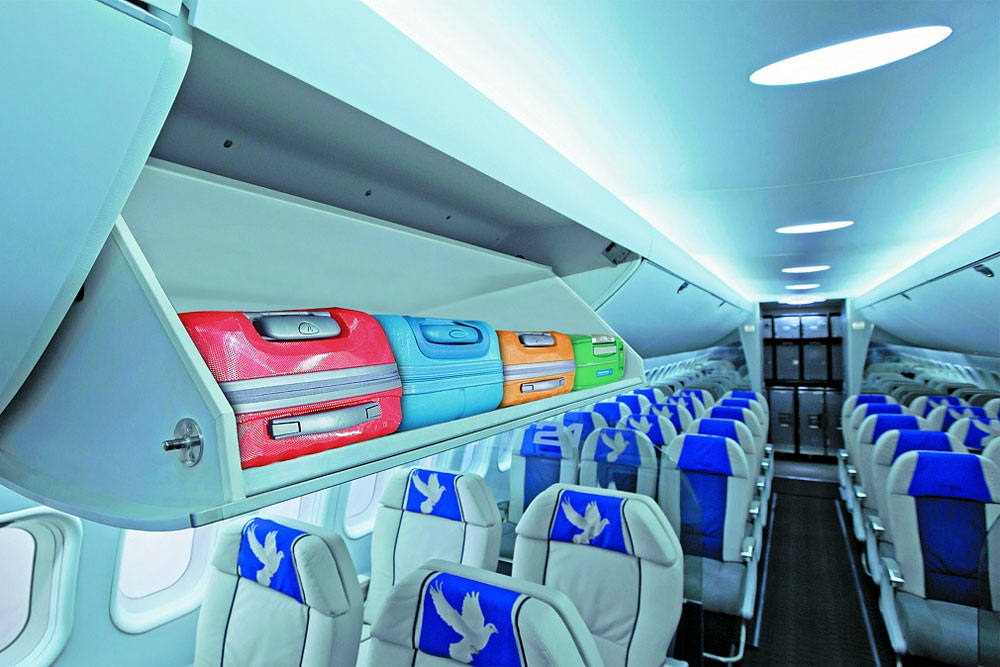 САЛОН САМОЛЁТА
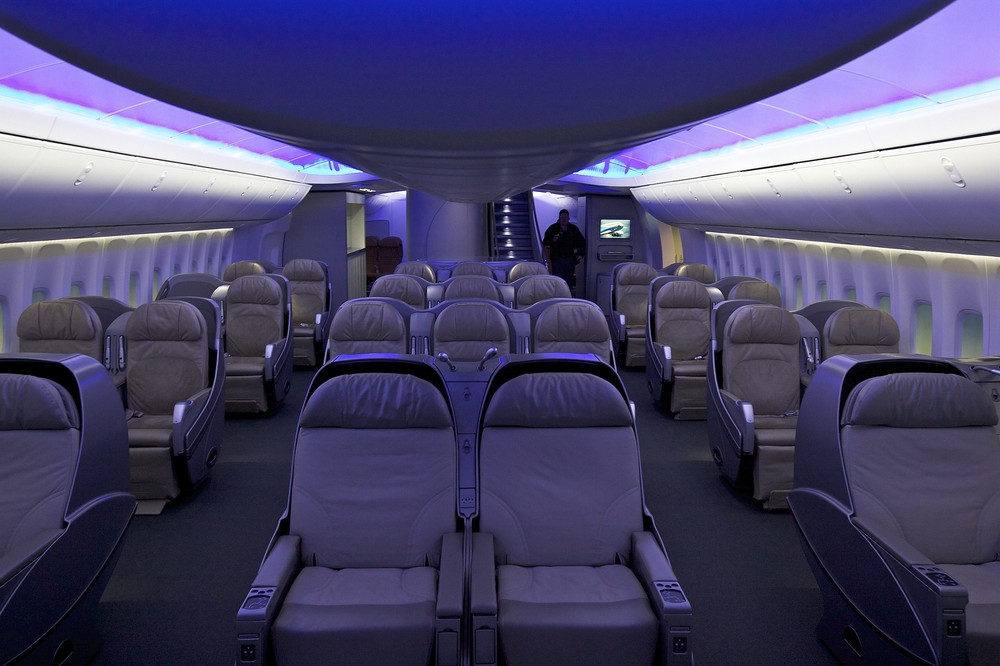 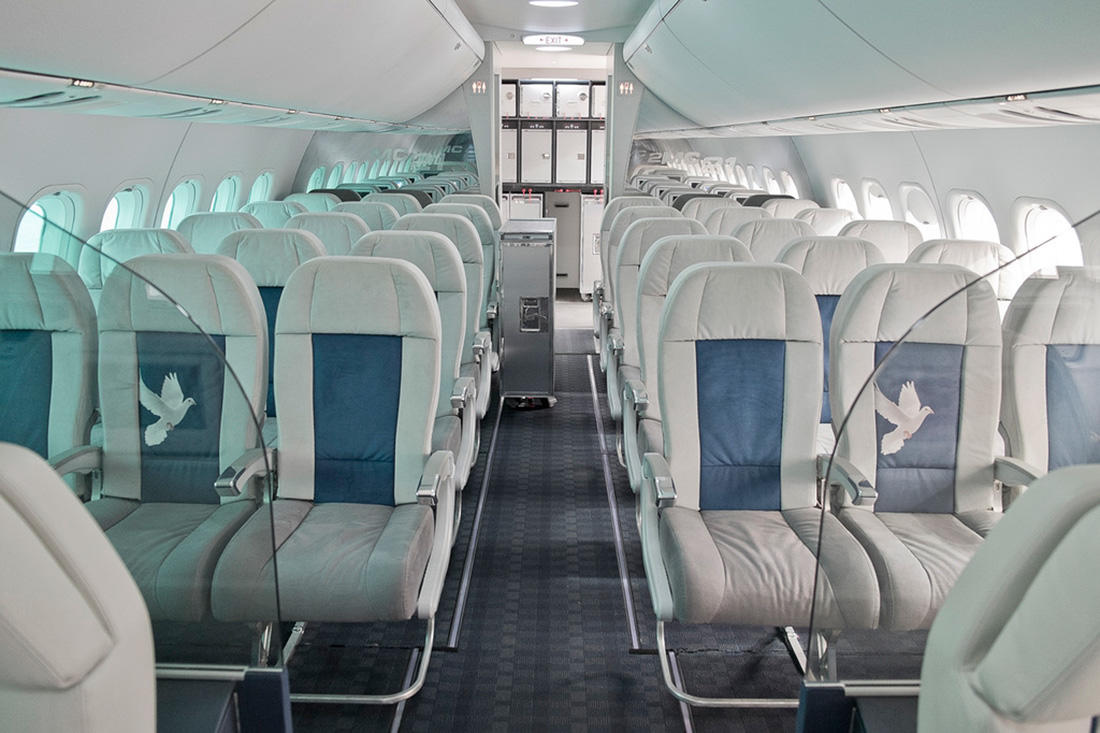 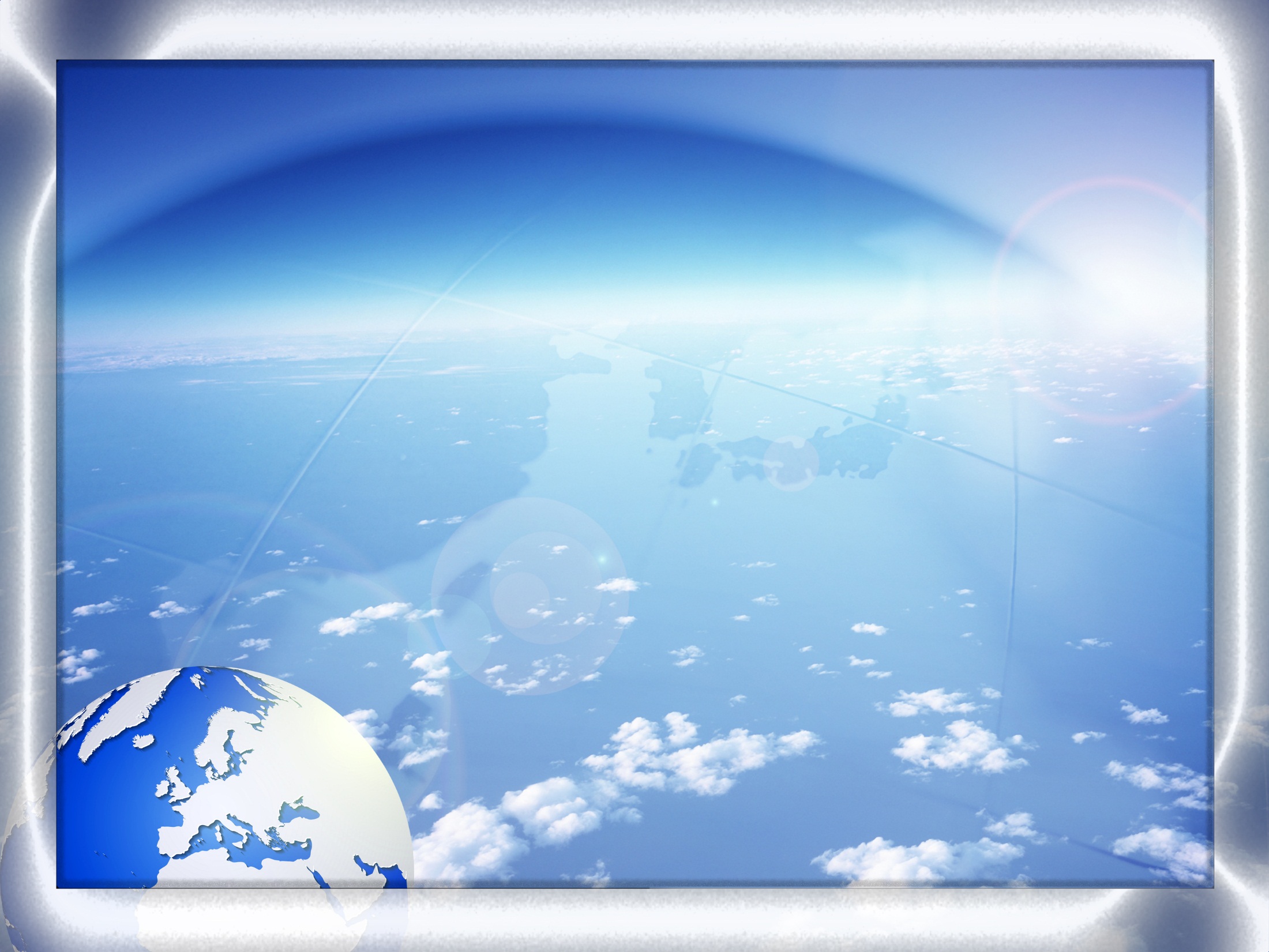 ЧАСТИ САМОЛЕТА
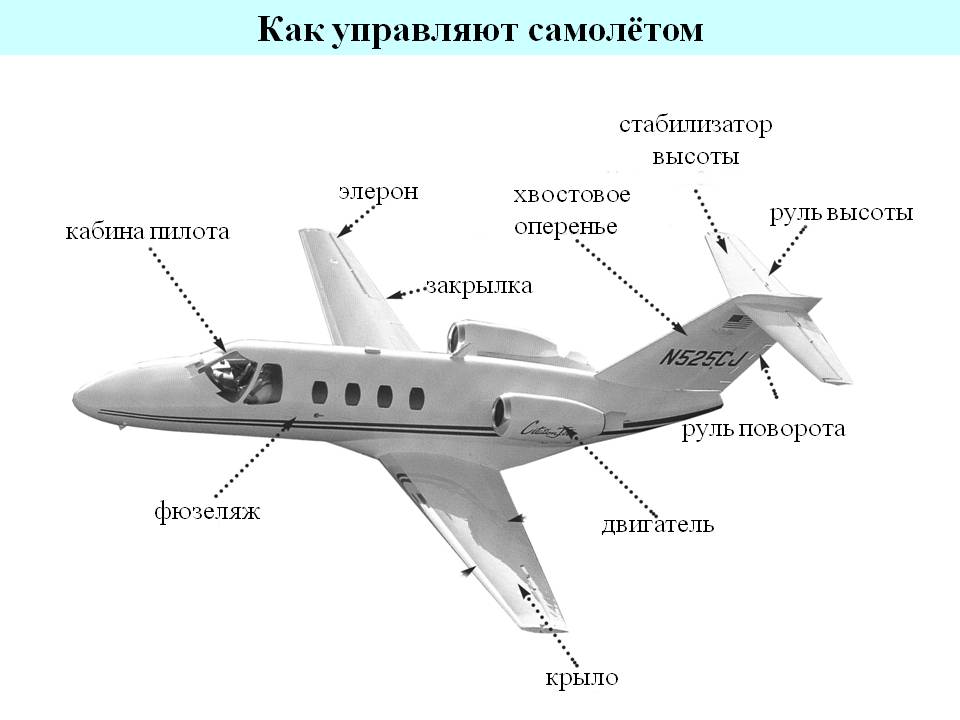 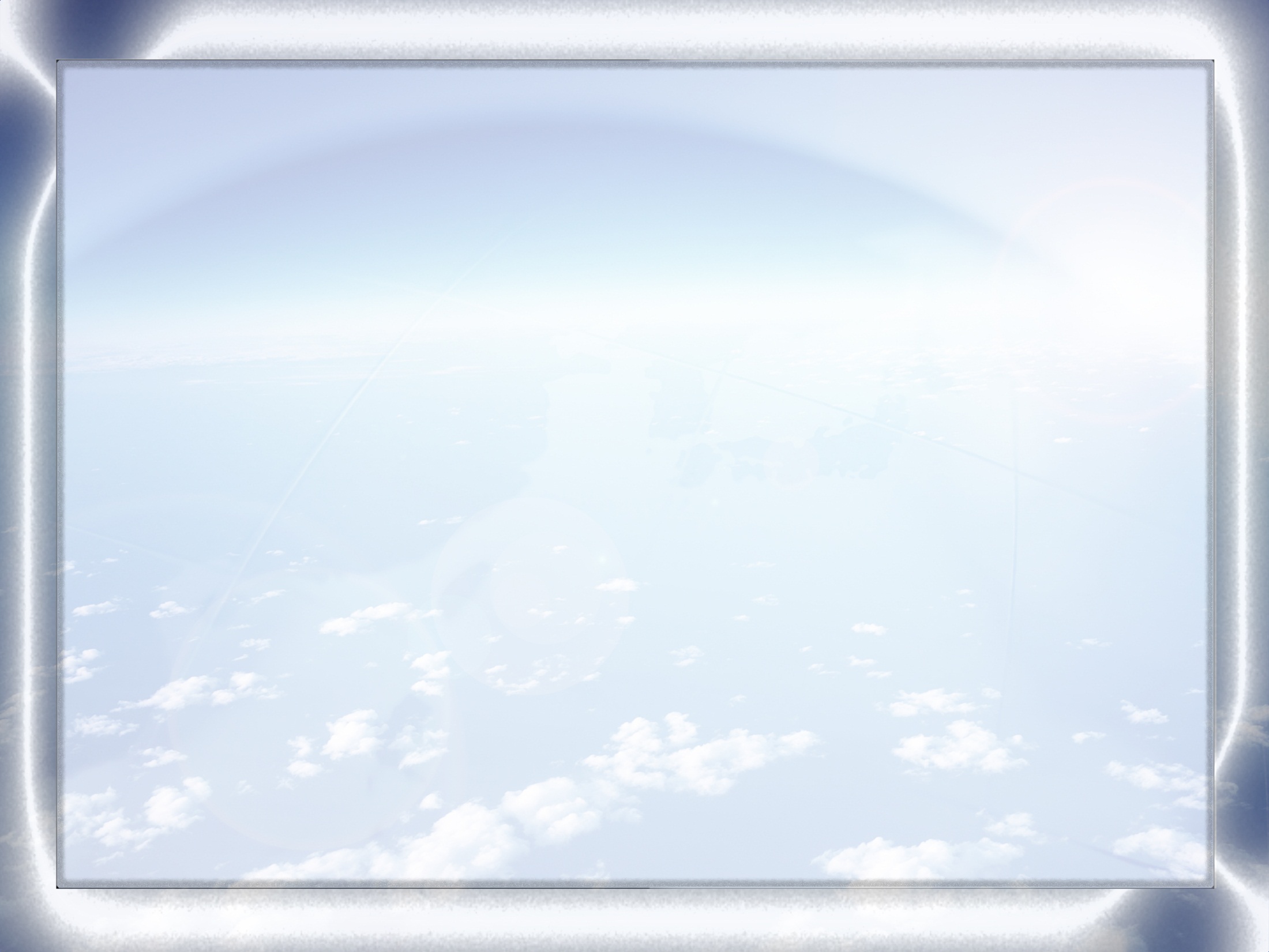 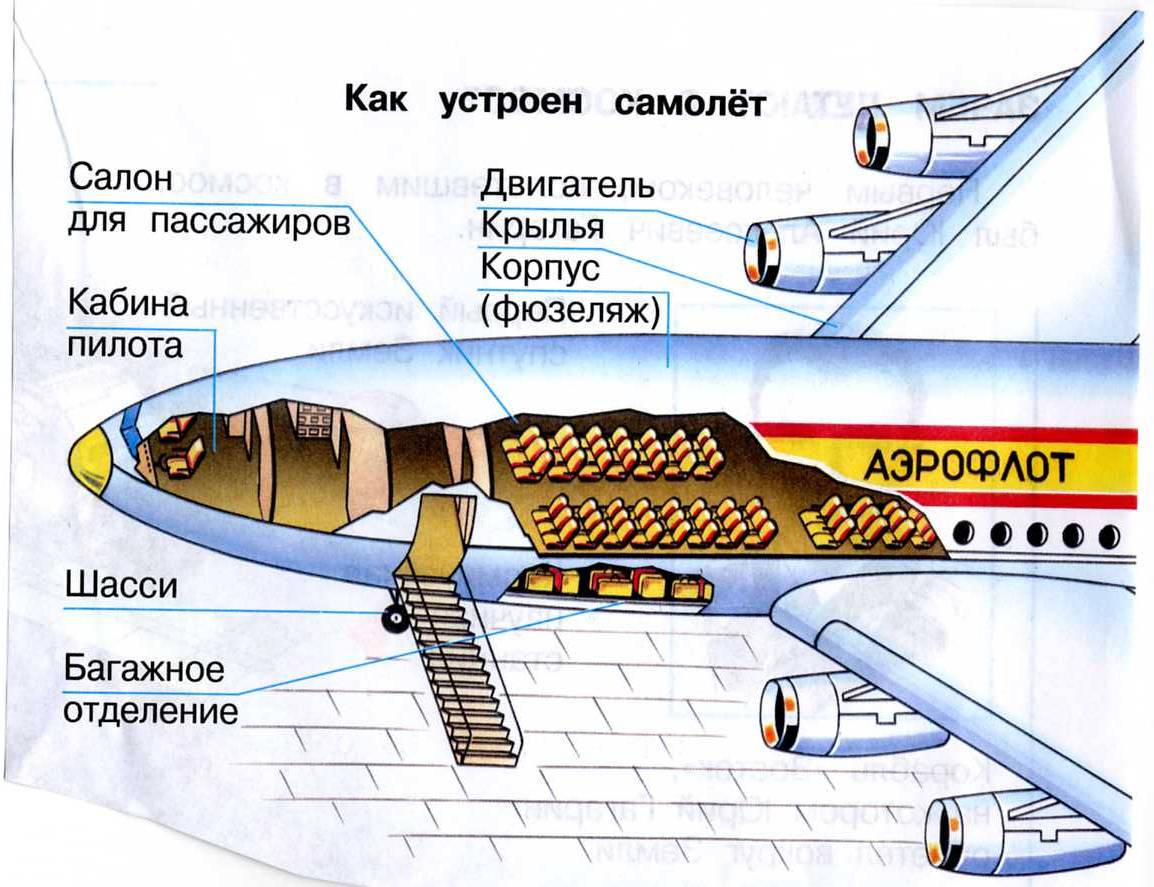 КАК УСТРОЕН САМОЛЕТ
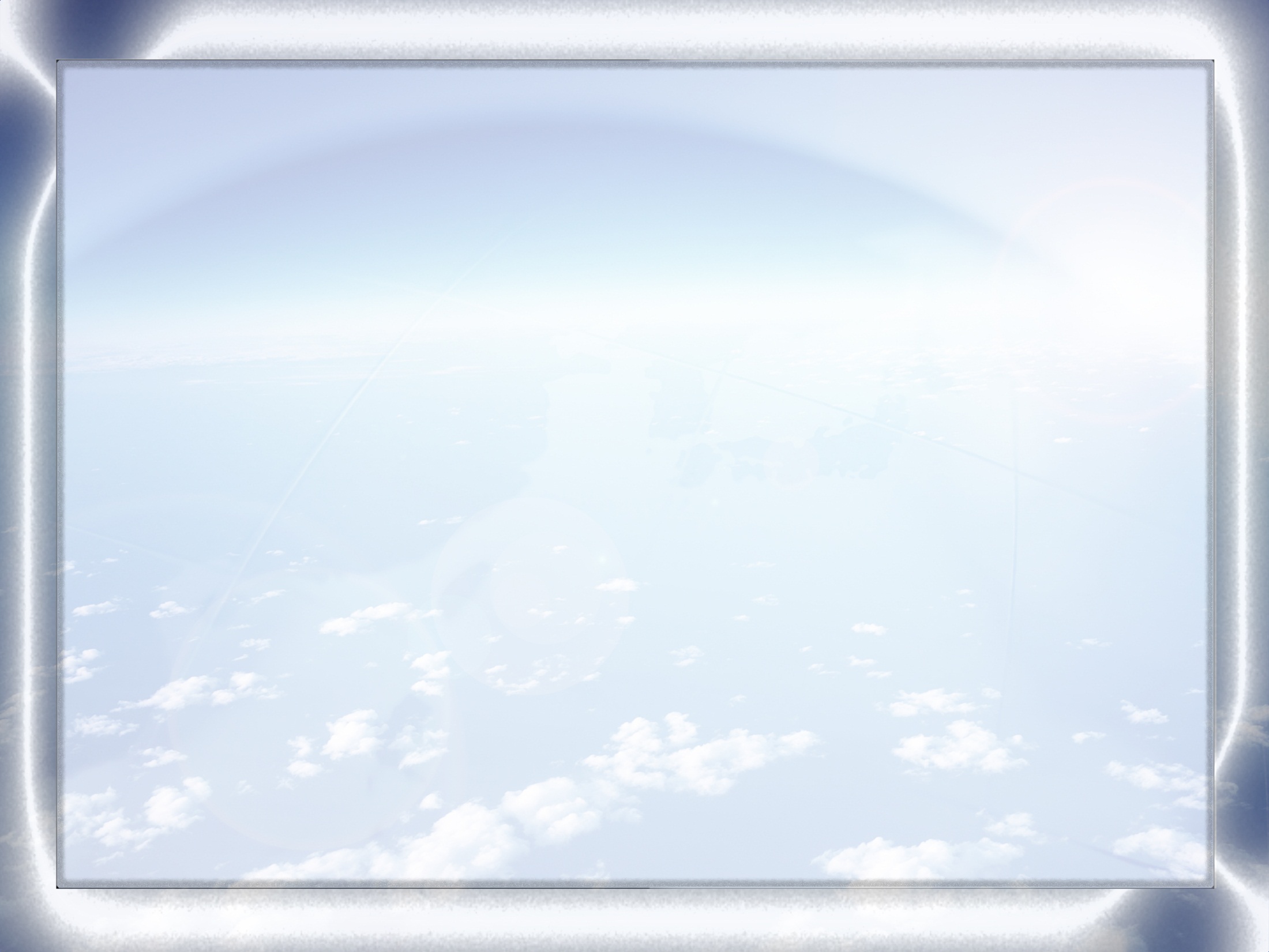 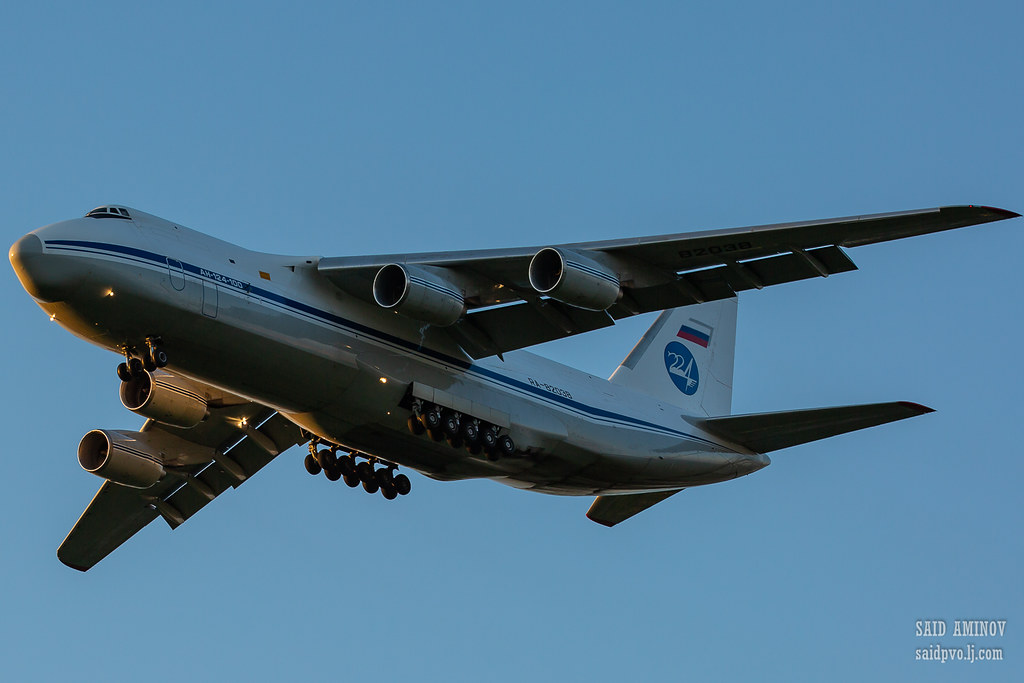 АН -124 РУСЛАН